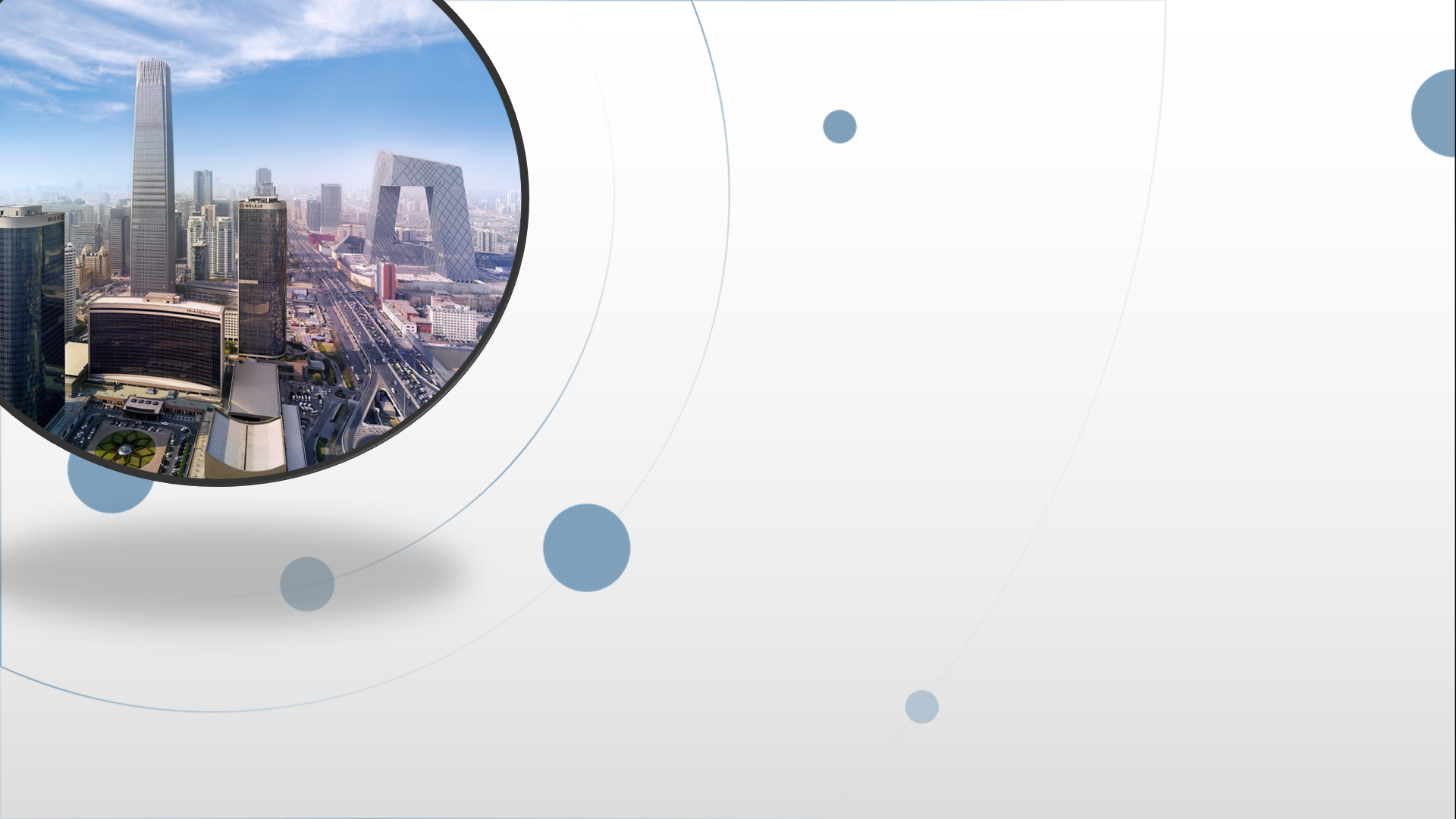 朝阳区线上课堂·高三语文
文言文阅读之词义理解选择题
北京市第十七中学  李宏莲
考点解析：
文言文词义理解选择题：
直接考查常见文言实词、虚词在文中含义和用法的理解。
120个常见文言实词：
     1爱安被倍本鄙兵病察朝2曾乘诚除辞从殆当道得　　3度非复负盖故顾固归国4过何恨胡患或疾及即既　　5假间见解就举绝堪克类6怜弥莫乃内期奇迁请穷　　7去劝却如若善少涉胜识8使是适书孰属数率说私　　9素汤涕徒亡王望恶微悉10相谢信兴行幸修徐许阳　　11要宜遗贻易阴右再造知12致质治诸贼族卒走左坐
18个文言虚词:而、何、乎、乃、其、且、若、所、为、焉、也、以、因、于、与、则、者、之
回顾：近5年京卷高考文言文词义理解选择题
回顾近5年考题总结规律：
实词、虚词：2015  忍、至                   遂、者、之、其
                2016  将、什、赋、本         以、果、之、其
                2017  属、更、与、易         以、者、之、而
                2018  时、戚、相与、行      日、胜、之、其
                2019  糜、术、概、由、特、恶乎、抑、既
注明：文言虚词大多从实词虚化而来，有些词兼实、虚词用法。
1.考查形式：实、虚词合体
2.考查内容：一词多义在具体语境中的意义和用法；
                 18个虚词之外的常见虚词意义用法（课内）。
应对措施：
一、加强实词积累，巩固提升推断实词词义的能力
二、熟练掌握18个虚词的意义和用法能够迁移运用，
      积累18个虚词以外的常见虚词意义和用法（课内） 
三、运用代入法、排除法
巩固提升推断实词词义能力：
实词推断法：
（1）  字形推断法----汉字表意
（2）  字音推断法----通假用法
（3）  语法推断法----确定词性
（4）  联想推断法----成语、课内
（5）  邻字推断法----同义复合
（6）  结构推断法----对称句式
（7）  语境推断法----联系文意
结构推断法----对称句式
句中对称位置的词语，其意义关系有两种：
一、词性相同，词义相同或相近：例：忠不必用兮,贤不必以
二、词性相同，词义相反或相对：例：善始者实繁，克终者盖寡

语境推断法-----联系文意
注意联系上下句、前后文语境。
试题训练：
联系前后语境、根据对称句式特点判断下列加点词语的解释是否正确，如果不正确，请写出准确词义。
1.2014北京卷：洞庭，天下之至险;而岳阳，荆、潭、黔、蜀四会之冲也。昔舟之往来湖中者，至无所寓，则皆泊南津，其有事于州者远且劳，而又常有风波之恐、覆溺之虞。今舟之至者，皆泊堤下，有事于州者近而且无患。
虞：料想（    ）
2.朝阳期中
项羽不足以持败，一摧垓下，遂愤恚失守而自刭，量不足以胜之也。藉令戢悻悻之怒，渡江东以为后图，韩、彭、英布非不可移易而必忠于汉者，收余众，间群雄，更起而角死力，汉亦疲矣。而羽不能者，量止于一胜之威，败出于意外而弗能自固也。羽可以居胜而不可以持败，故败则必亡。存勖可以忍败而不足以处胜，故胜则必倾，一也。卒为嗣源所迫，身死国灭，量不足以受之也。藉令忍沾沾之喜，以从容论功而行赏，人且喻于君臣之义，虽有大勋，亦分谊所当尽，嗣源虽挟不轨之心，无有为之效命者，自敛雄心以俯听。而存勖不能者，量尽于争战之中，胜出于意外而弗能自抑也。
胜：胜利（    ）
3.朝阳期末
故权衡诚悬，不可欺以轻重；绳墨诚陈，不可诬以曲直；规矩诚设，不可罔以方圆。
罔：没有（    ）
4.海淀期末
居一日，黄生来。望其表，其步趋之节，揖让之容，固有似乎介卿者。
节：关键（    ）
5.2016北京卷：楚王闻之，告其相曰：“……子告吾民，急求生鹿，以尽齐之宝。”楚民即释其耕农而畋鹿。管子告楚之贾人曰：“子为我至生鹿，二十赐子金百斤。什至而金干斤也。”则是楚不赋于民而财用足也。 楚之男女皆居外求鹿。隰朋教民藏谷五倍；楚以生鹿藏钱五倍。
赋：给予（   ）
6.2017北京卷：昔之论封建者甚众，宗元之论出，而诸子之论废矣，虽圣人复起，不能易也。故吾取其说而附益之，曰：凡有血气必争，争必以利，利莫大于封建。
易：交换（   ）
积累18个虚词以外的常见虚词意义和用法（课内）
例：
独不怜公子姊邪？
知不可乎骤得
顾未有路耳。
顾吾念之,强秦之所以不敢加兵于赵者,徒以吾两人在也
但以刘日薄西山
……
积累：然、夫、或、安、胜、尔、莫、苟、诚、殆、庶
复习建议：
1.做文言专题试题训练，注重疑难实虚词积累，注重联系语境，提升推断能力。
2.回归课文，熟练掌握课文中的实虚词，迁移运用。
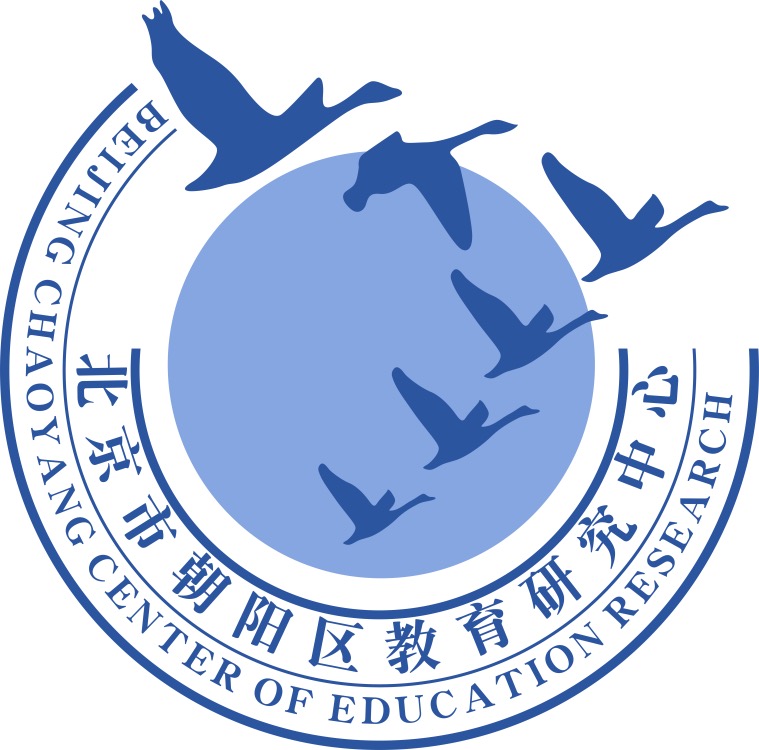 谢谢您的观看
北京市朝阳区教育研究中心  制作